القانون الدولي الخاص
القانون الواجب التطبيقعلى المسؤولية المدنية في              المعاملات الالكترونية
Electronic transaction المعاملات الالكترونية
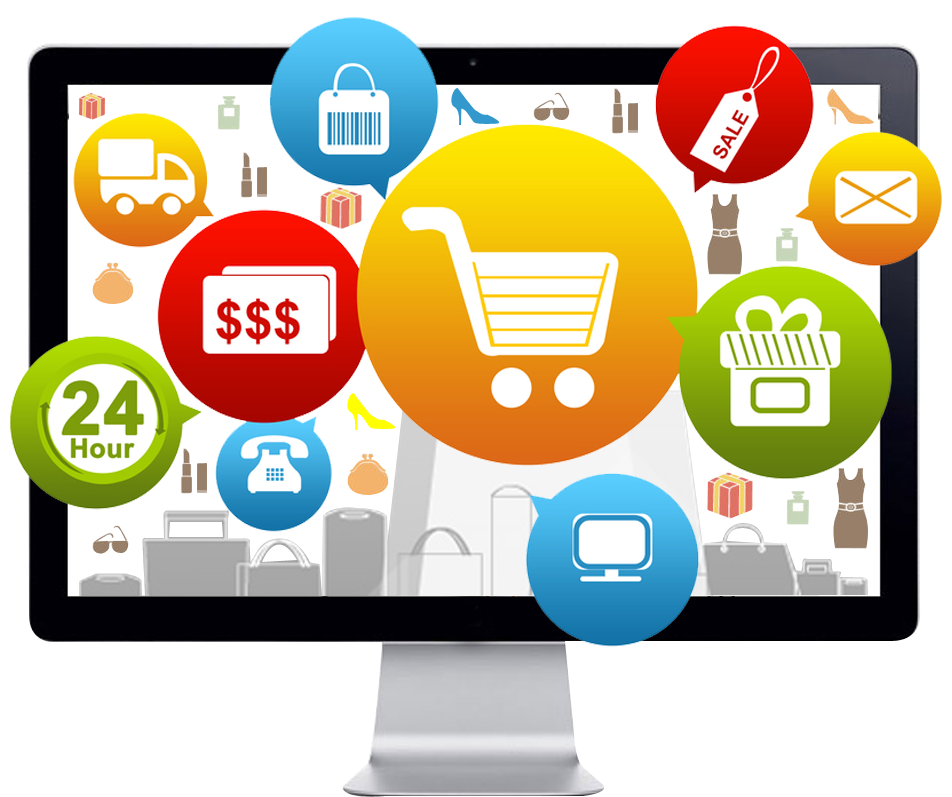 قانون تكنلوجيا المعلومات
قانون تكنلوجيا المعلومات يتكون من فرعين               
1- اساءة استخدام البيانات الشخصية المخزونة في نظم الكومبيوتر والمساس بالاسرار والخصوصيات(الخصوصية الرقمية)
2- الاعتداء على اموال الافراد ومصالحهم وحقهم في الحفاظ على المعلومات ذات القيمة الاقتصادية (جرائم الكومبيوتر)
تعريف قانون تكنلوجيا المعلومات
-هو القانون الذي ينظم كل شيء متعلق بالكومبيوتر والانترنيت والفضاء الافتراضي وهو مصدر الاحكام المنظمة للتصرفات الافتراضية في اطار البيئة الافتراضية عن طريق قواعد قانونية.
- هو ذلك الفرع من القانون الذي يعنى بالقواعد القانونية الناجمة عن استخدام الكومبيوتر بمفهومه الواسع وتتصل بالشبكة المعلوماتية (الانترنيت)وبأي تصرف او سلوك يتصل بالمعلومات ونظمها.
استخدام التكنلوجيا وحماية خصوصية الانسان
م / 19 من الاعلان العالمي لحقوق الانسان لسنة 1948
لكل شخص الحق في حرية الرأي والتعبير، ويشمل هذا الحق حرية اعتناق الاراء دون اي تدخل، واستقاء الانباء والافكار وتلقيها بأية وسيلة كانت دون التقيد بالحدود الجغرافية
المسؤولية المدنية
المسؤولية العقدية
1-وليدة الارادة ومصدرها العقد ويجوز تعديل احكامها
2- التعويض يشمل الضرر المتوقع
3- يشترط توافر الاهلية
4- لا تضامن بين المدينين في العقد الا باتفاق
5-مدة التقادم 15 سنة
6- لها قواعد اسناد خاصة بها
السؤولية التقصيرية
1- تنشأ عن القانون ولا يجوز الاتفاق على تعديل احكامها
2- التعويض يشمل الضرر المتوقع وغير المتوقع
3- لا يشترط توافر الاهليةيكفي اهلية التمييز اي 7 سنين
4- القانون قرر التضامن
5-المدة 3 سنوات
6- قواعد الاسناد فيها تختلف عن العقد
صور من المعاملات الالكترونية
الاعلام الالكتروني
1- الصحافة الالكترونية
2- المواقع الالكترونية
التجارة الالكترونية
الادارة الالكترونية
قانون اساءة استعمال اجهزة الاتصالات في اقليم كوردستان رقم 6 لسنة 2008
1-حالات اساءة استعمال الهاتف الخلوي او اية اجهزة اتصالات سلكية او لاسلكية او الانترنيت او البريد الالكتروني 
2- التهديد او القذف او السب او نشر اخبار مختلفة تثير الرعب وتسريب محادثات او صور ثابتة او متحركة او الرسائل القصيرة المنافية للاخلاق والاداب العامة او التقاط صور بلا رخصة او اذن او اسناد امور خادشة للشرف او التحريض على ارتكاب الجرائم او افعال الفسوق والفجور او نشر معلومات تتصل باسرار الحياة الخاصة او العائلية للافراد والتي حصل عليها باية طريقة كانت ولو كانت صحيحة اذا كان من شأن نشرها وتسريبها وتوزيعها الاساءة اليهم او الحاق الضرر بهم

م / 2
قانون التوقيع الالكتروني والمعاملات الالكترونية  رقم 78 لسنة 2012
اهداف القانون 
توفير الاطار القانوني لاستعمال الوسائل الالكترونية فب اجراء المعاملات الالكترونية
منح الحجية القانونية للمعاملات الالكترونية وتنظيم احكامها
تعزيز الثقة في صحة المعاملات الالكترونية وسلامتها
Electronic contract   العقد الالكتروني
هو العقد الذي ينعقد وفق القواعد العامة عند التنقاء الايجاب بالقبول ،لكنها تتم بوسائل الكترونية ، ويتميز في الغالب بأنها عقد بين غائبين .
عرفت المادة 11 من الفصل الاول من قانون التوقيع الالكتروني والمعانلات الالكترونية رقم 78 سنة 2012 العقد الالكتروني بانه ارتباط الايجاب الصادر من احد المتعاقدين بقبول الاخر على وجه يثبت اثره في المعقود عليه والذي يتم بوسيلة الكترونية .
     هو      Remote contract      التعاقد عن بعد
( عقد متعلق بالسلع والخدمات يتم بين مورد و مستهلك من خلال الاطار التنظيمي الخاص بالبيع عن بعد او تقديم الخدمات التي ينظمها المورد والذي يتم باستخدام واحدة او اكثر من وسائل الاتصال الالكترونية 
  حتى اتمام العقد ) (التوجيه الاوروبي لحماية المستهلكين رقم 7/1997)Remote communication
التعاقد عن بعد يمكن ان يكون                                 تعاقد بين غائبين حقيقة وحاضرين حكم(وحدة مجلس العقد)
تعاقد بين غائبين مكاناً وحاضرين زماناً
     كما التعاقد عبر المواقع الالكترونية
(التعاقد عبر الهاتف)
التعاقد بين غائبين مكاناً وزماناً   
التعاقد بواسطة البريد الالكتروني 
   E  mail
خصائص العقد الالكتروني
1- وسيلة ابرام العقد الكترونية
2- يتسم العقد غالباً بالطابع التجاري
3- غالباً تكون من عقود الاستهلاك
4- في الغالب هي من العقود الدولية
5- يتم ابرام العقد عن بعد
6- لها خصوصية في طريقة الاثبات والوفاء(الاثبات يكون بالوثائق الالكترونية والوفاء بالنقود الالكترونية)
اهم انواع العقود الالكترونية
اولاً - عقود الخدمات الالكترونية
1- عقد الدخول الى الشبكة
2-عقد خدمة المساعدة الفنية
3-عقد الايواء
4-عقد انشاء موقع
5-عقد تقديم خدمة البريد الالكتروني
6- عقد انشاء المتجر الافتراضي
7- عقد الاشتراك في بنوك المعلومات
8-عقد بث مضمون معين على الانترنيت
ثانياً- عقود المعلوماتية
1- بيع برامج المعلومات
2-تأجير برامج المعلومات
3-الترخيص باستعمال برامج المعلومات
4- مقاولة برامج المعلومات
5- الايجار التمويلي للبرامج
6- تقديم الدراسة والمشورة
7- تقديم التسهيلات الادارية
8- تقديم المساعدة الفنية
9- عقد تسليم المفتاح
ثالثاً- عقود الفضائيات والاعلانات 
1-عقود الفضائيات 
2- عقود الاعلانات
3-عقود التلفون النقال